大学生医保待遇
大连市医疗保障事务服务中心
异地就医与审核部        周震
01
大学生医保的优势
CONTENT
目录
02
大学生医保待遇
城乡居民基本医疗保险
城乡居民大病保险
03
本地就医结算
就医类别
结算方式
04
异地就医结算
“免申即享”
“大学生无异地”
大学生医保的优势
缴费低，待遇高——参照未成年居民
成年居民
未成年居民
成年居民
未成年居民
缴费
起付线
VS
报销比例
以2023年三甲医院住院为例
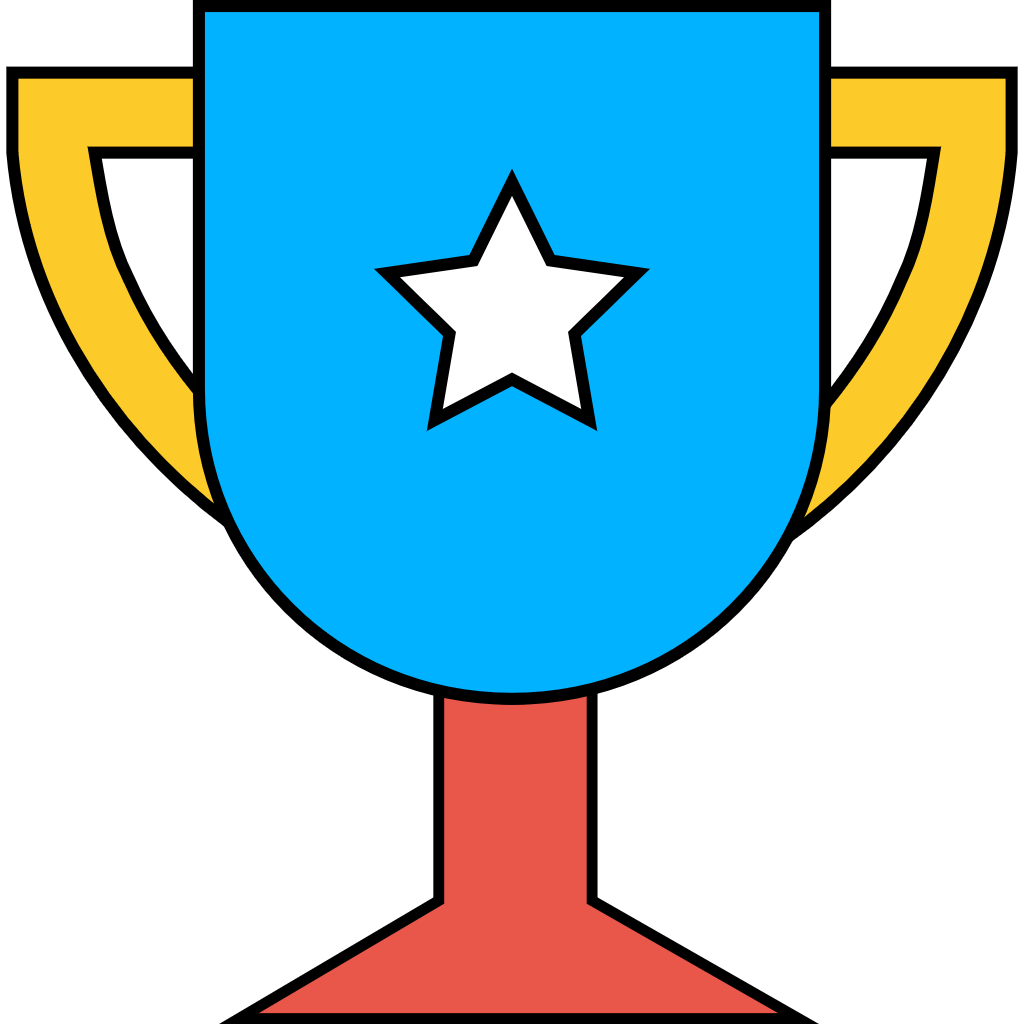 350元
440元
850元
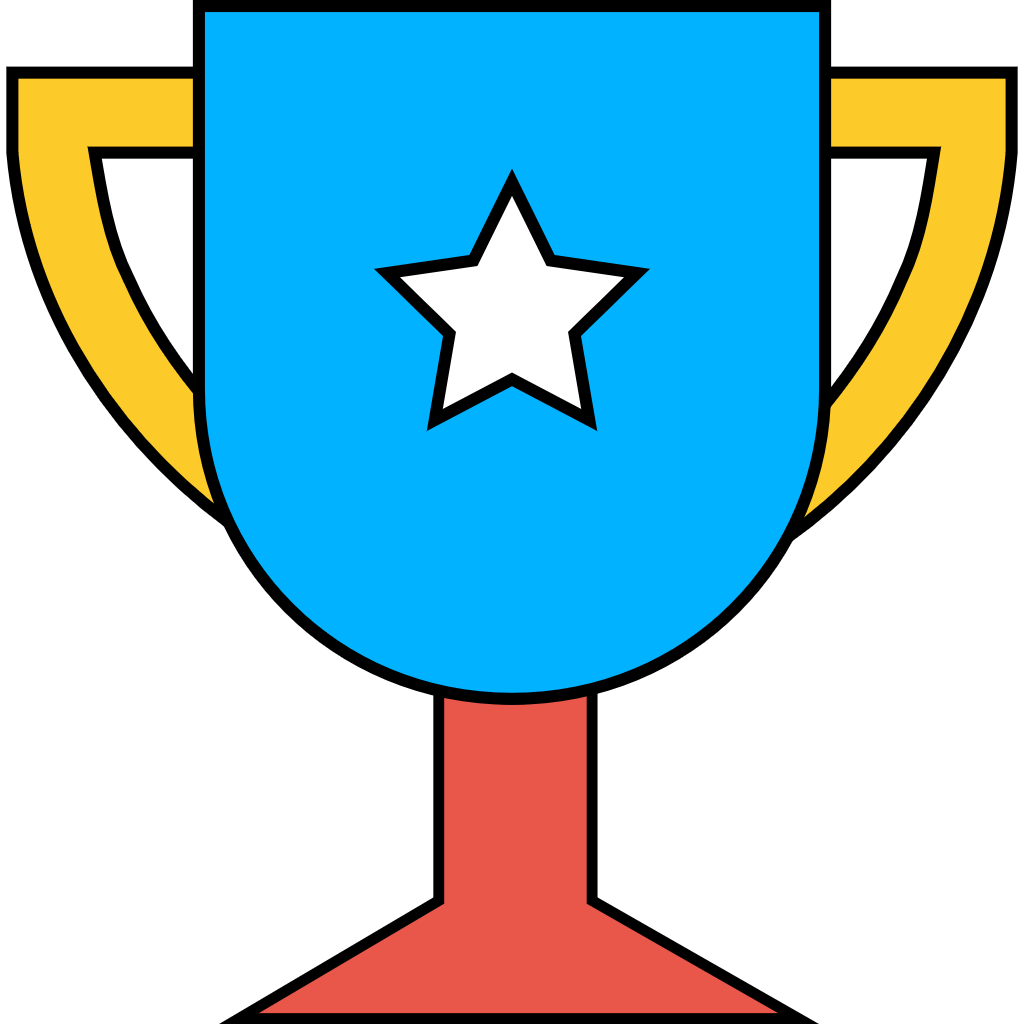 300元
65%
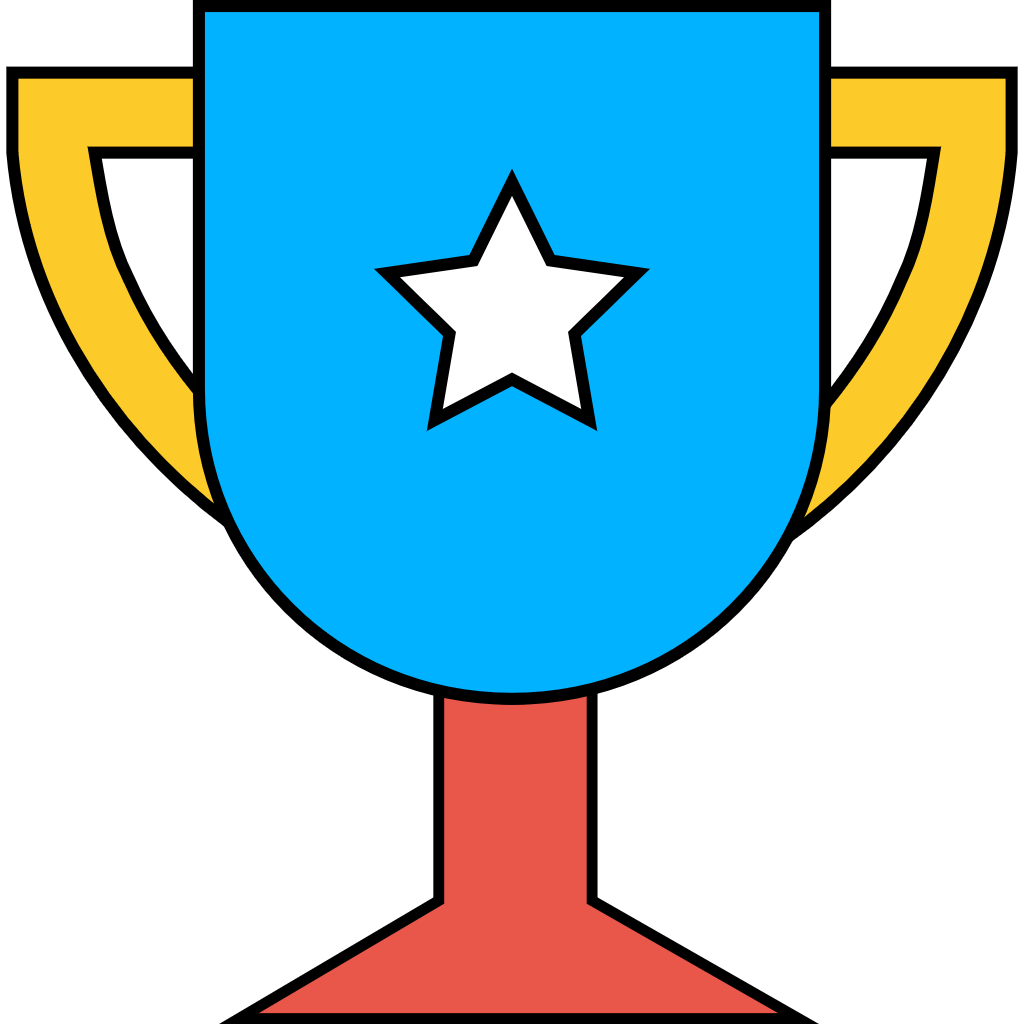 75%
大学生医保待遇
城乡居民大病保险
城乡居民基本医疗保险
年支付限额20万，涵盖住院、门诊慢特病、普通门诊
无支付上限，涵盖住院、门诊慢特病
2023年大病起付标准22000元
支付标准
就医类别
01
02
03
住院
门诊慢特病
普通门诊
本地就医——住院待遇
本地就医——门诊慢特病
先认定，后享受
本地就医——门诊慢特病
本地就医——普通门诊
结算方式
使用医保电子凭证
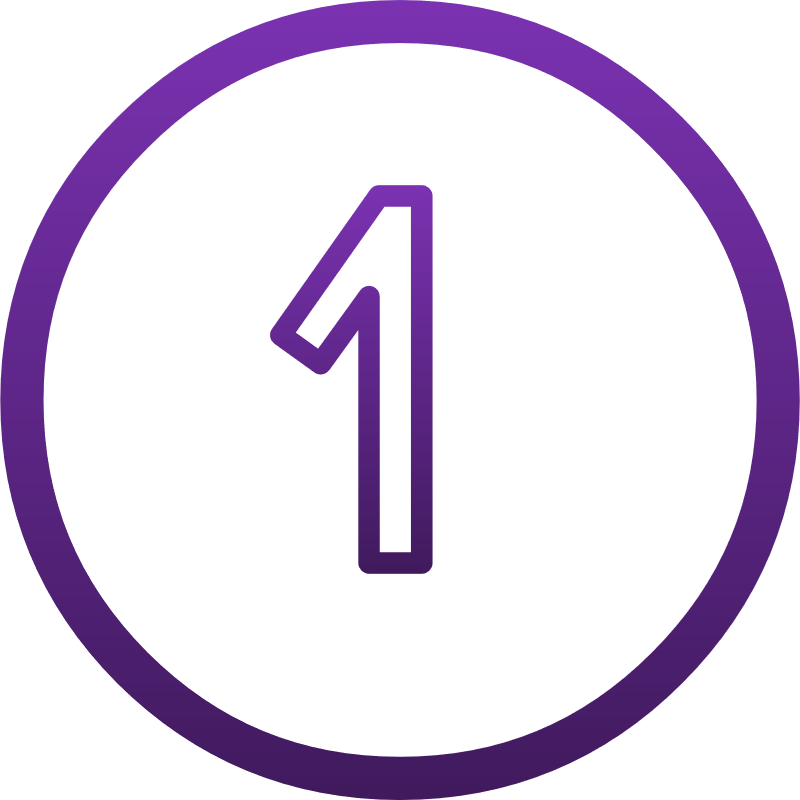 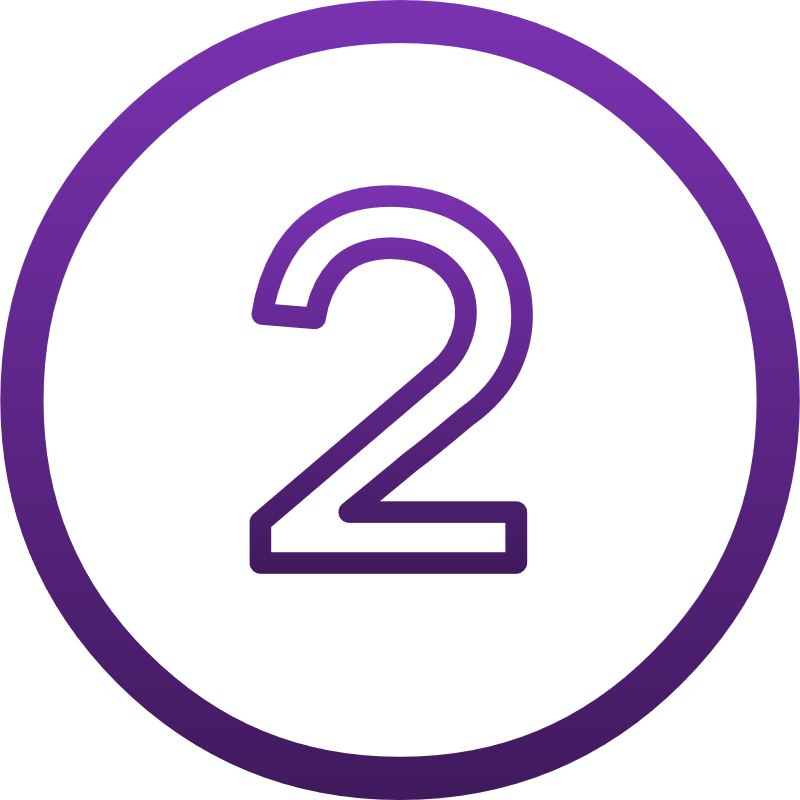 刷社会保障卡
申领医保电子凭证
A
B
C
微信
支付宝
国家医保服务平台
异地就医——“免申即享”
01
02
属于转外就医，无普通门诊待遇
无须提前办理异地就医备案，即刷即用
03
04
联网医院直接使用医保结算
一站式结清
异地就医——“大学生无异地”
住院、门诊慢特病待遇同本地
住院、门诊慢特病待遇同本地
异地直结病种
住院
三种门诊慢特病——恶性肿瘤放化疗、器官移植抗排异、透析
应享受待遇但未开通异地结算的可回连手工报销
1、各医保服务大厅提交材料
2、微信公众号“大连市医保局”申请，通过后邮寄
THANKS